M1-4
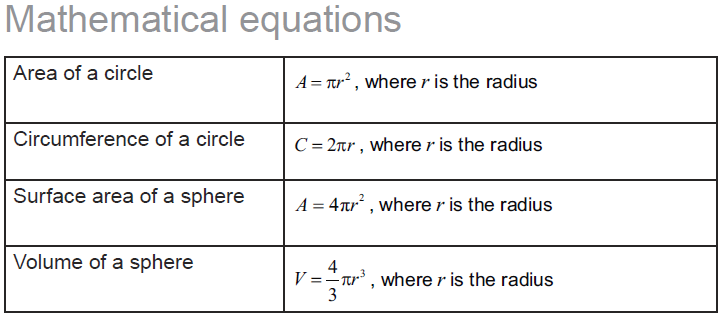 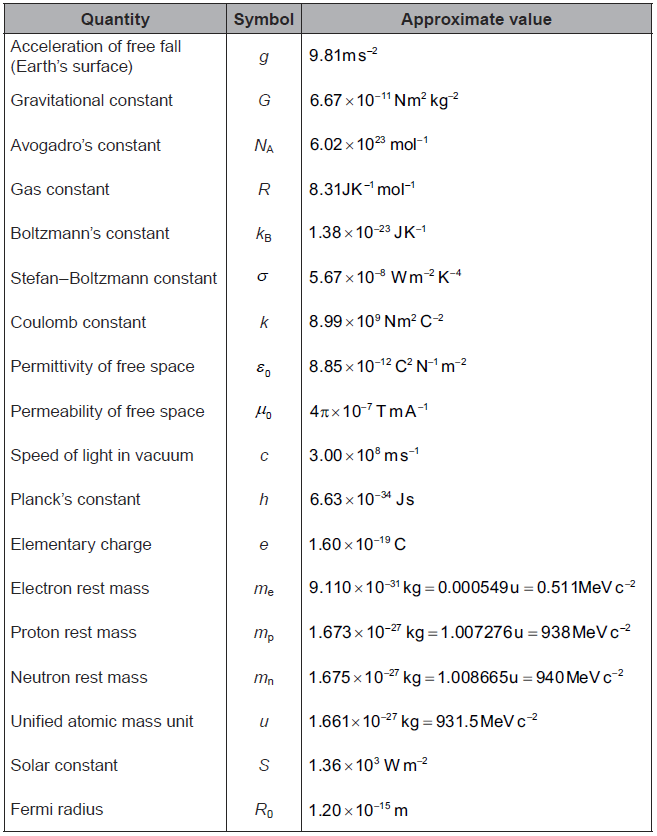 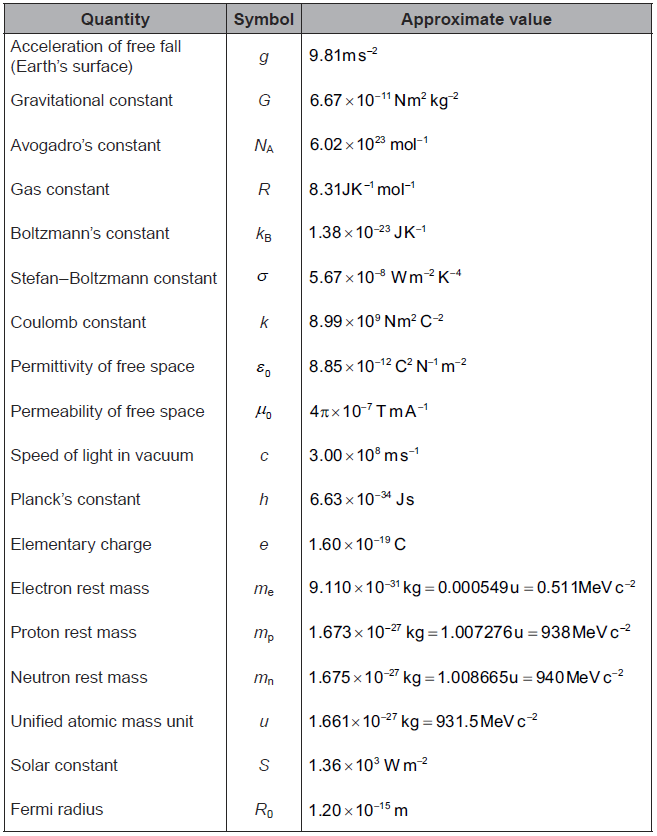 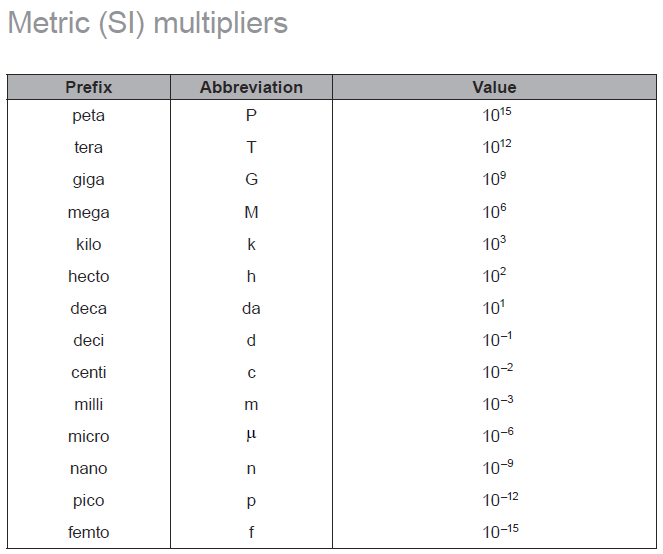 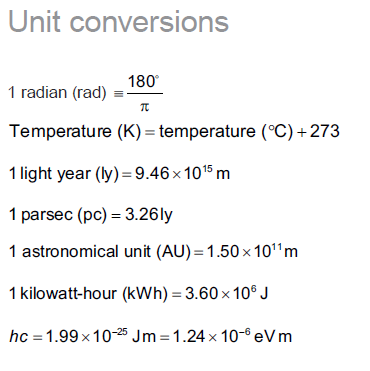 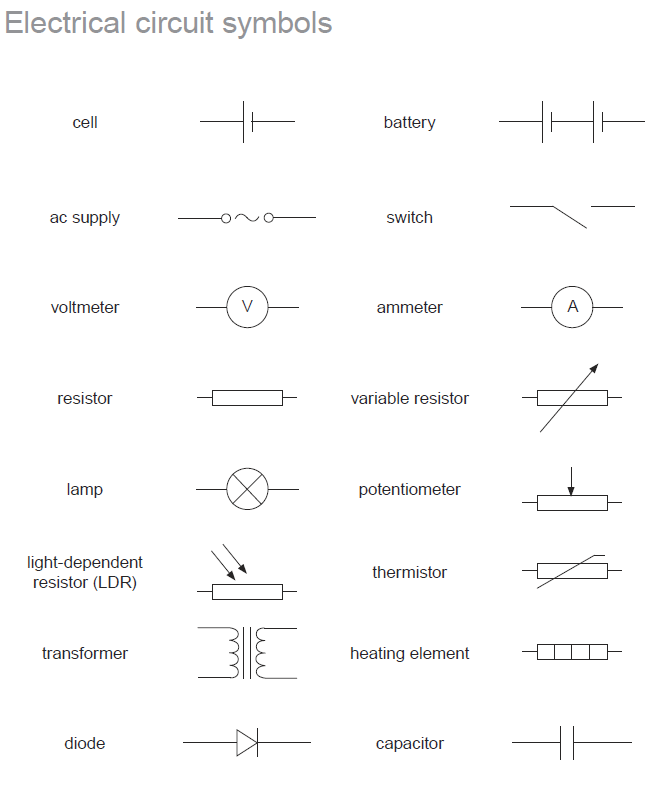 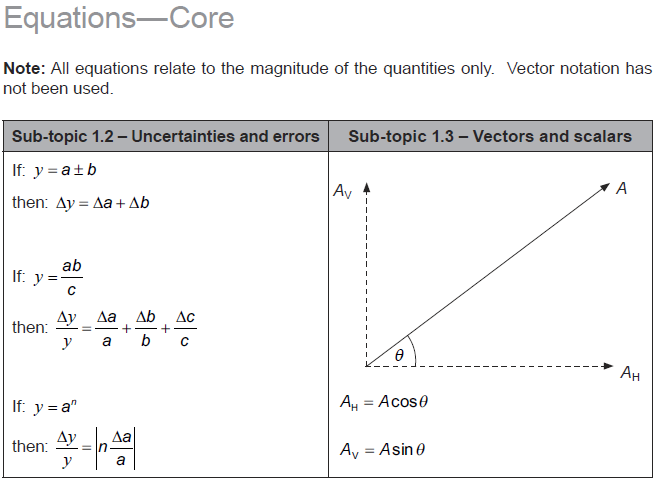 1
2
3
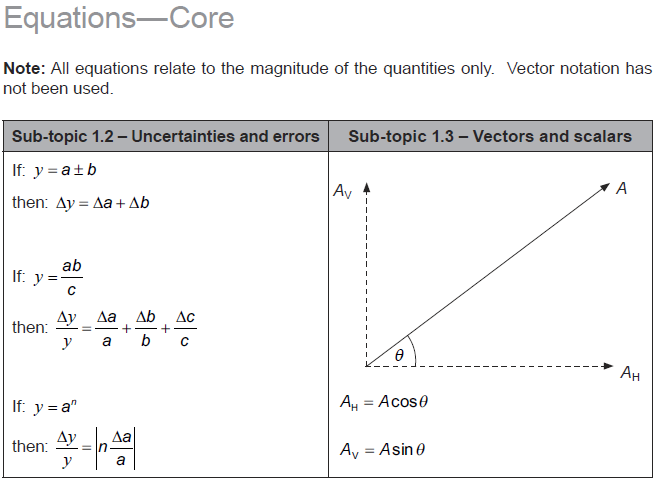 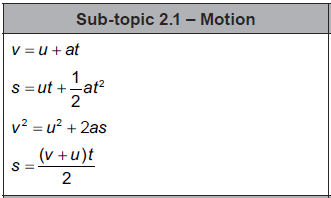 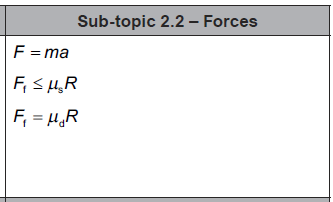 A projectile is projected horizontally from a cliff that is 42.0 m tall.  It lands 68.2 m from the base of the cliff.  What was its speed of impact? (Remember – speed is the magnitude of the vector)
36.976 m/s
1. There is a coefficient of kinetic friction of 0.140 between a 5.20 kg box and the level floor.
e. The box slides from rest to the right reaching a velocity of 14.5 m/s in a distance of 16.8 m.  
What is the acceleration of the box?








What outside force was acting?
6.257 m/s/s,39.7 N Right
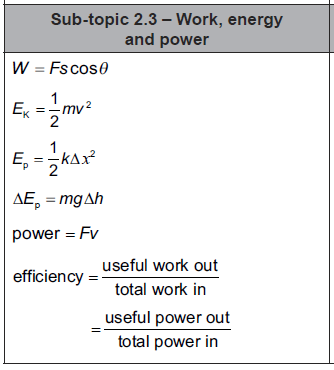 A 657 kg Rollercoaster car at rest on top of a 4.63 m tall hill is sped up by a force of 7480 N for a distance of 4.50 m. What is the height of the car when it is going 7.42 m/s  (Neglect friction)
7.05 m
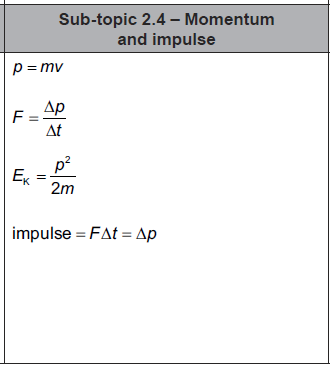 Bumper car A (326 Kg) with velocity 3.7 m/s East collides with the rear of car B (536 Kg) which has a velocity of 2.4 m/s East.  After the collision, car A has a velocity of 1.2 m/s to the West.  What is the velocity of car B after the collision?
5.38 m/s East
A 0.142 Kg baseball going 37.0 m/s, strikes a bat, and heads straight back to the outfield at 59.0 m/s.  If the collision lasted for 0.0135 seconds, what force did the bat exert on the baseball?
1010 N
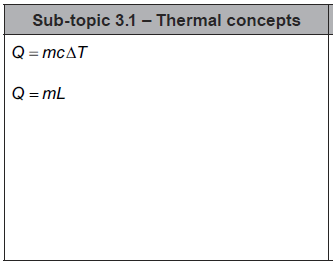 How much energy does it take to heat 2.30 kg of ice from -20.0 oC to liquid water at 78.0 oC?
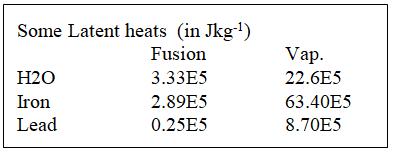 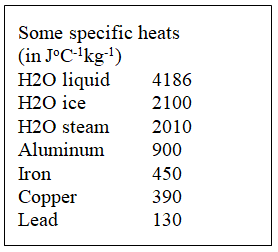 1.61E6J
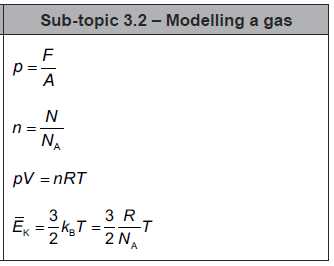 question
answer
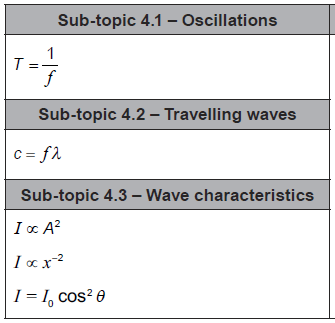 question
answer
question
answer
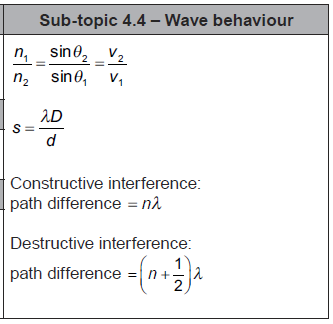 question
answer
question
answer
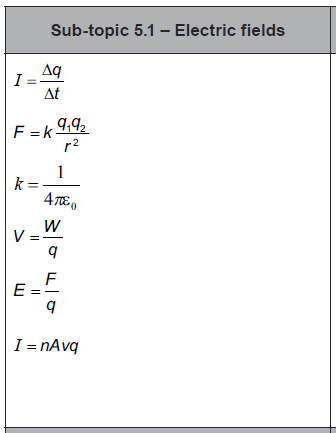 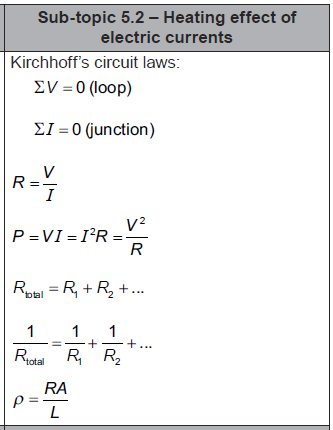 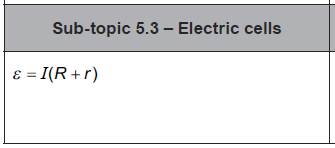 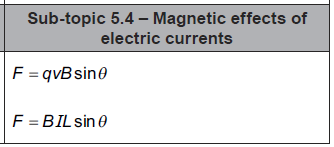 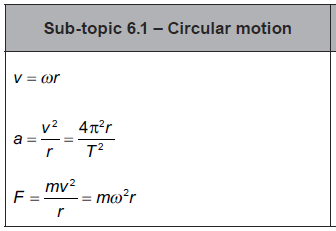 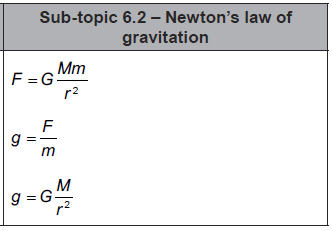 question
answer
question
answer
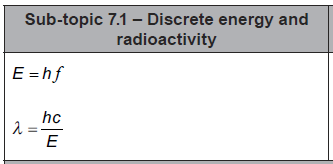 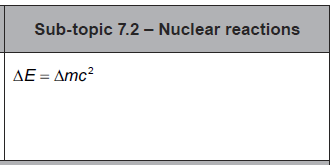 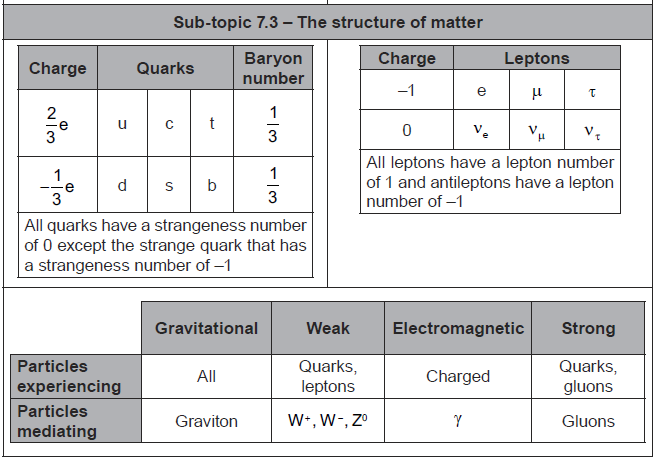 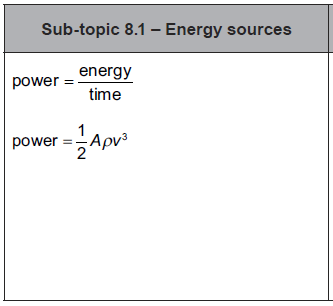 question
answer
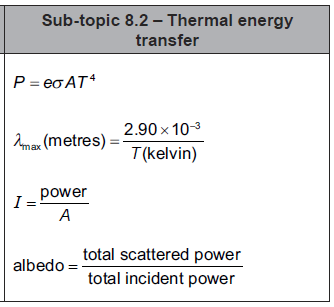 question
answer
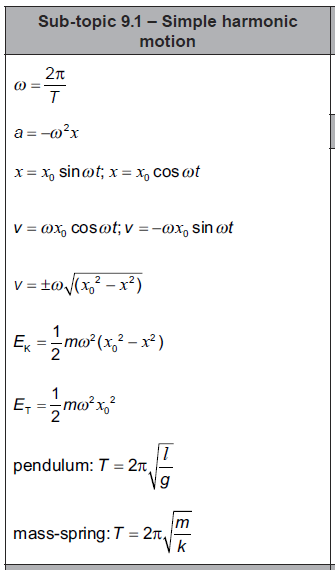 question
answer
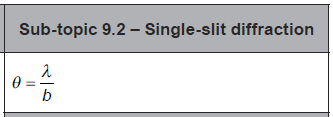 question
answer
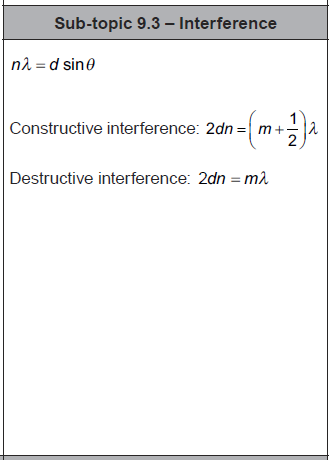 question
answer
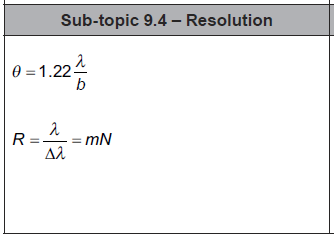 question
answer
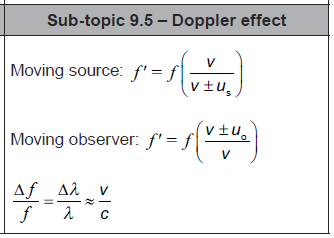 question
answer
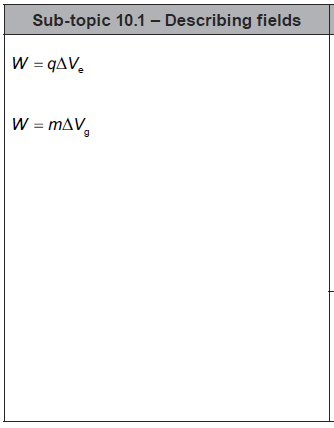 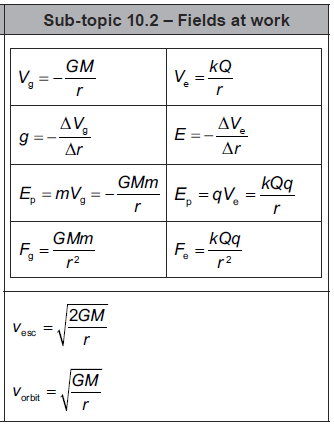 1
2
3
4
6
5
8
7
9
10
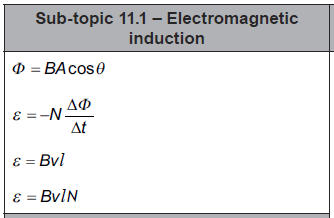 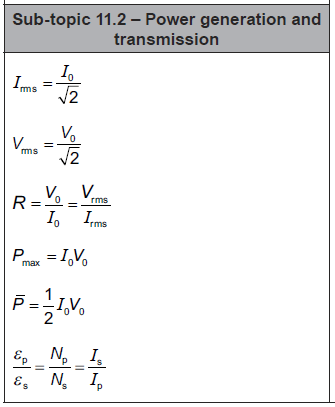 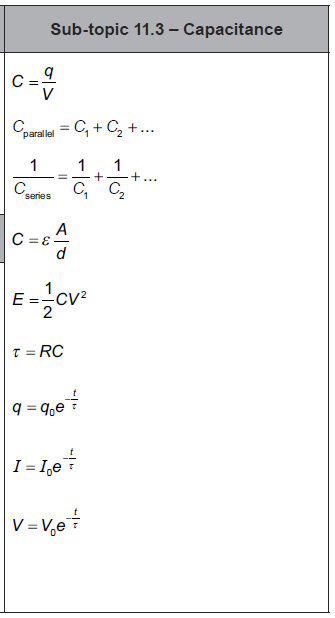 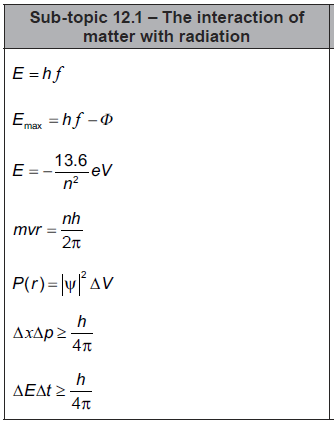 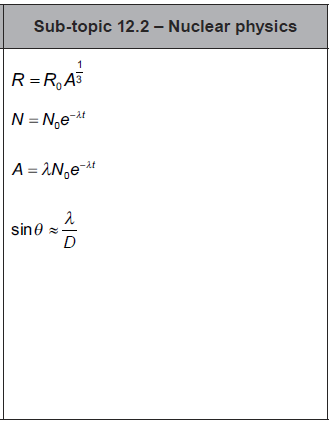 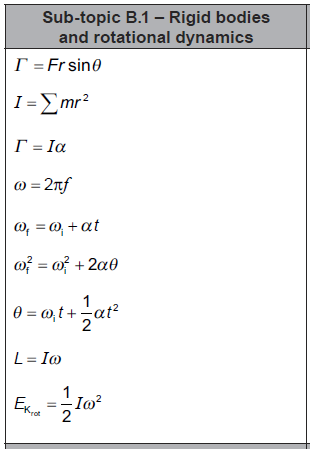 question
answer
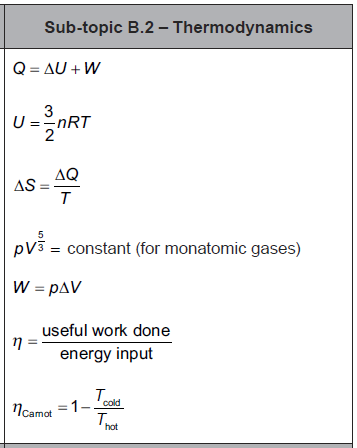 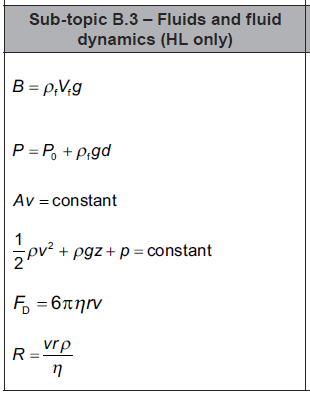 question
answer
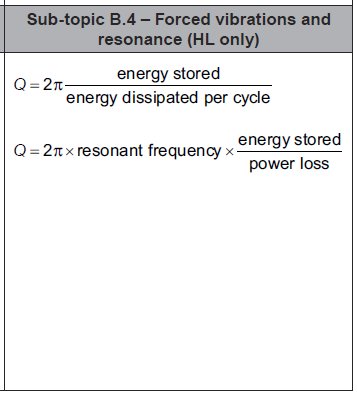 question
answer